GEOGRAFIE V SOUVISLOSTECHJAK NA VÝUKU ZEMĚPISU1. část
E.H.
Každým rokem se setkáváme s názorem, že se někteří studenti podivují nad tím, proč se učí znalostem a dovednostem v rámci jednotlivých oborů, které se na základních školách neučí.
Studijní plán bakalářského studia zeměpisuPOVINNÉ PŘEDMĚTY BEZ TERÉNNÍCH PRAXÍPROPOJENÍ S VÝUKOU ZEMĚPISU VE ŠKOLE – TEMATICKÉ CELKY V RVP ZV
Předměty studijního programu učitelství zeměpisu
Výstupem z odborných geografických předmětů by měl být zejména: 
přehled o základním pojmovém aparátu;
přehled o informačních zdrojích odborného předmětu;
přehled o kartografickém zpracování informací z daného předmětu;
přehled o digitálních technologiích vztahujících se k danému předmětu;
přehled o místech, kde se dané jevy vyskytují minimálně ve třech úrovních: místní, regionální, globální… 
Většina těchto výstupů je procvičována v rámci zadaných cvičení. 
Souhrn těchto výstupů je uvedený v tabulce, kterou si můžete průběžně vyplňovat v rámci výuky jednotlivých předmětů
Uvedete názvy všech cvičení postupně a u všech cvičení si vyplňte to stejné.
Vyplňte jen ty, u kterých jste si jisti, že jste je použili, viz  níže.
MAPOVÉ DOVEDNOSTI
S mapovými dovednostmi se nejlépe seznámíte prostřednictvím odkazu mapovedovednosti.cz.
Dostanete se na stránky PřF UK v Praze. Zaregistrujte se a vyzkoušejte. 
V průběhu řešení úloh se dostanete k úlohám, které se věnují čtení, analýze, interpretaci a tvorbě mapy.
Po projití těchto stránek budete vědět, co z mapových dovedností jste během různých cvičení dělali.
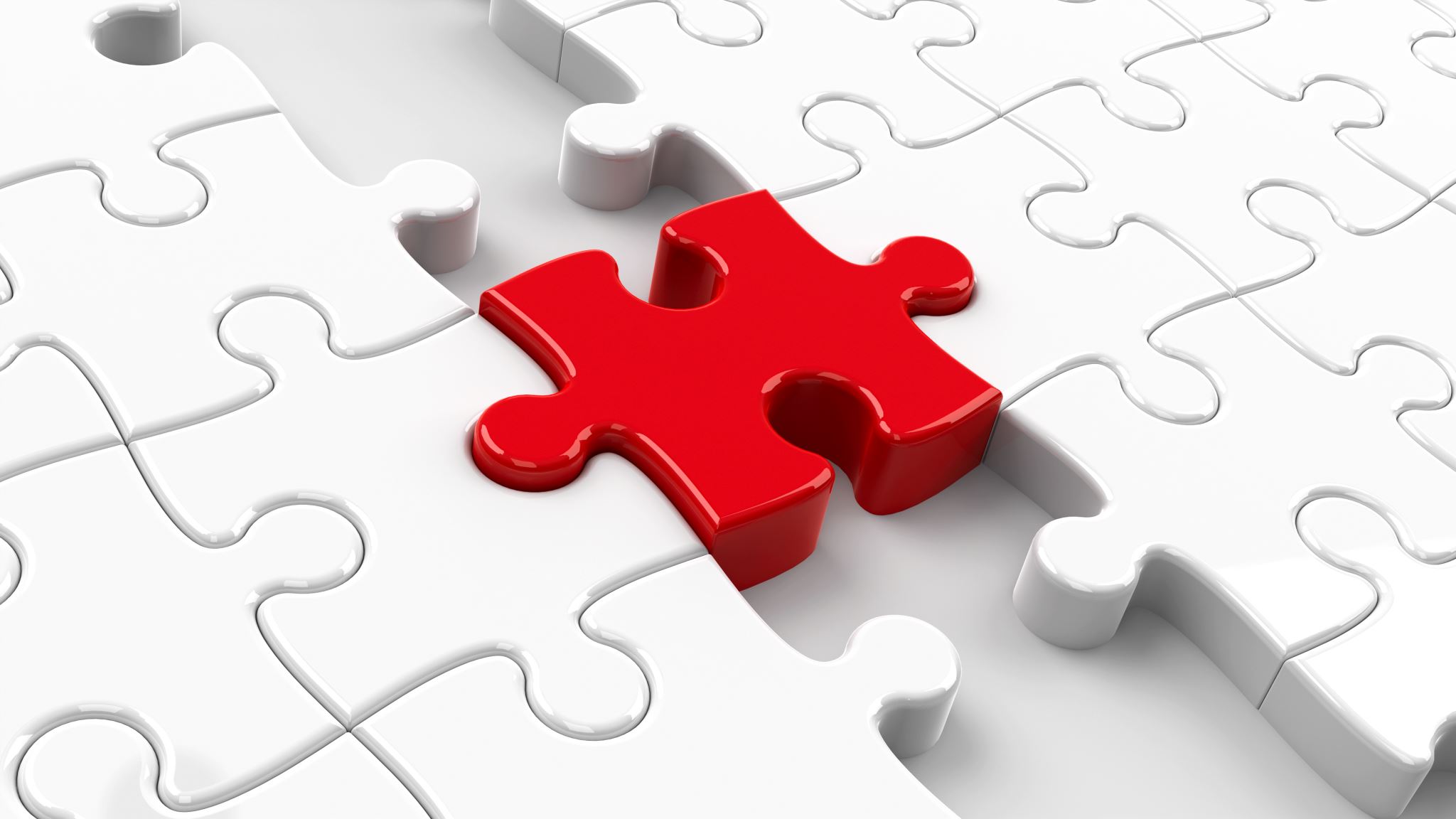